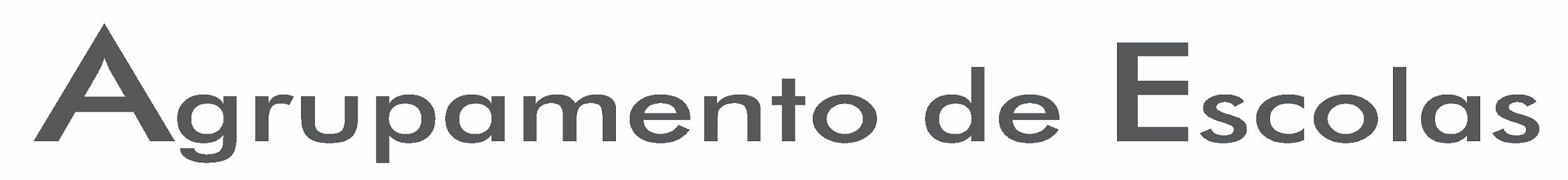 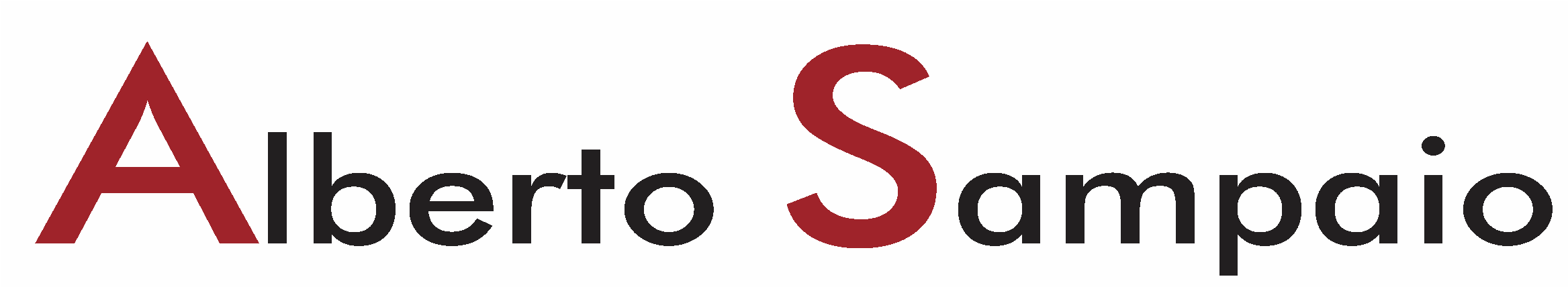 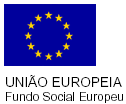 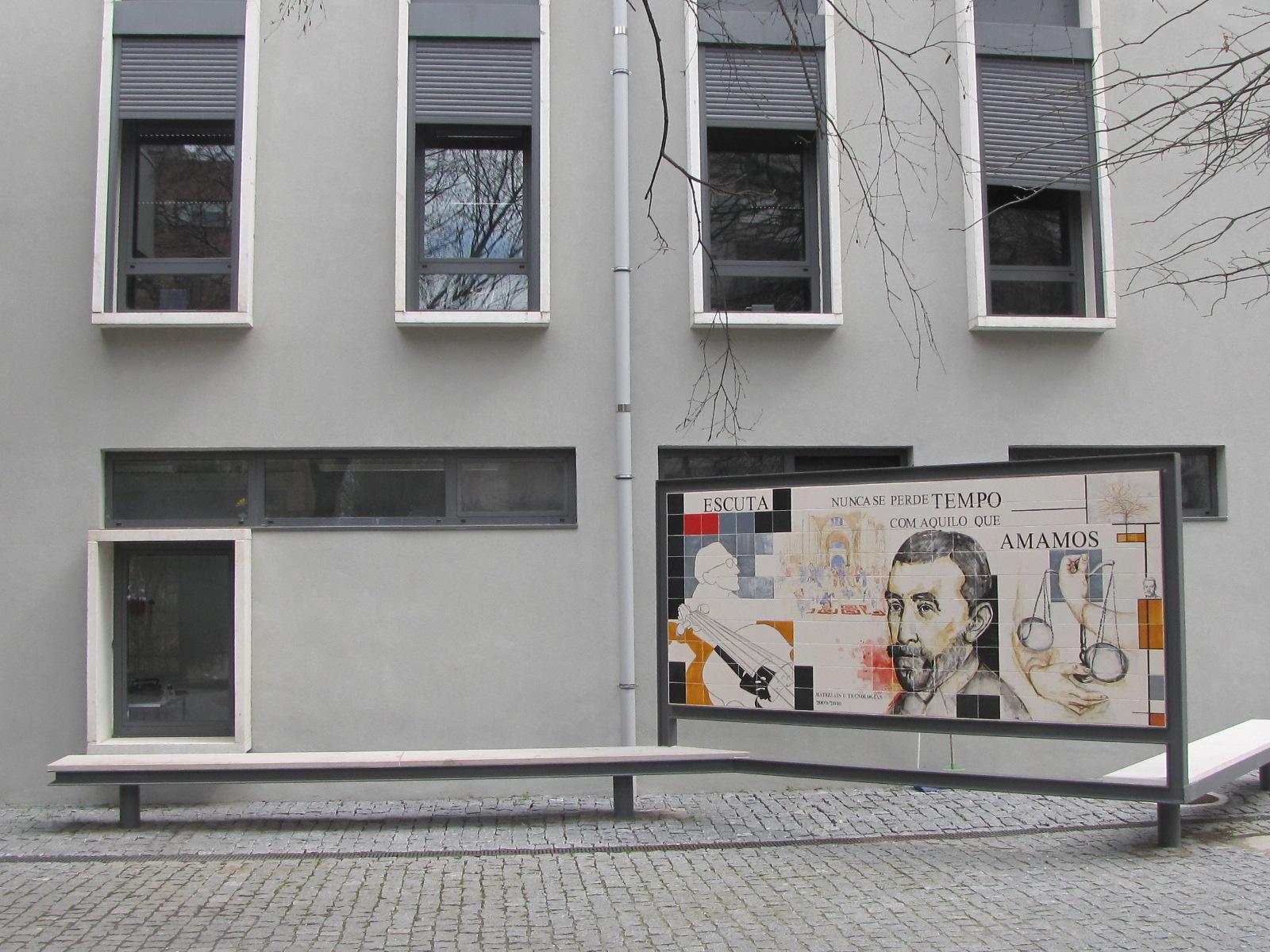 Se pretendes um percurso predominantemente orientado para o prosseguimento de estudos…
Ensino Secundário Diurno
Cursos Científico Humanísticos
Ciências e Tecnologias
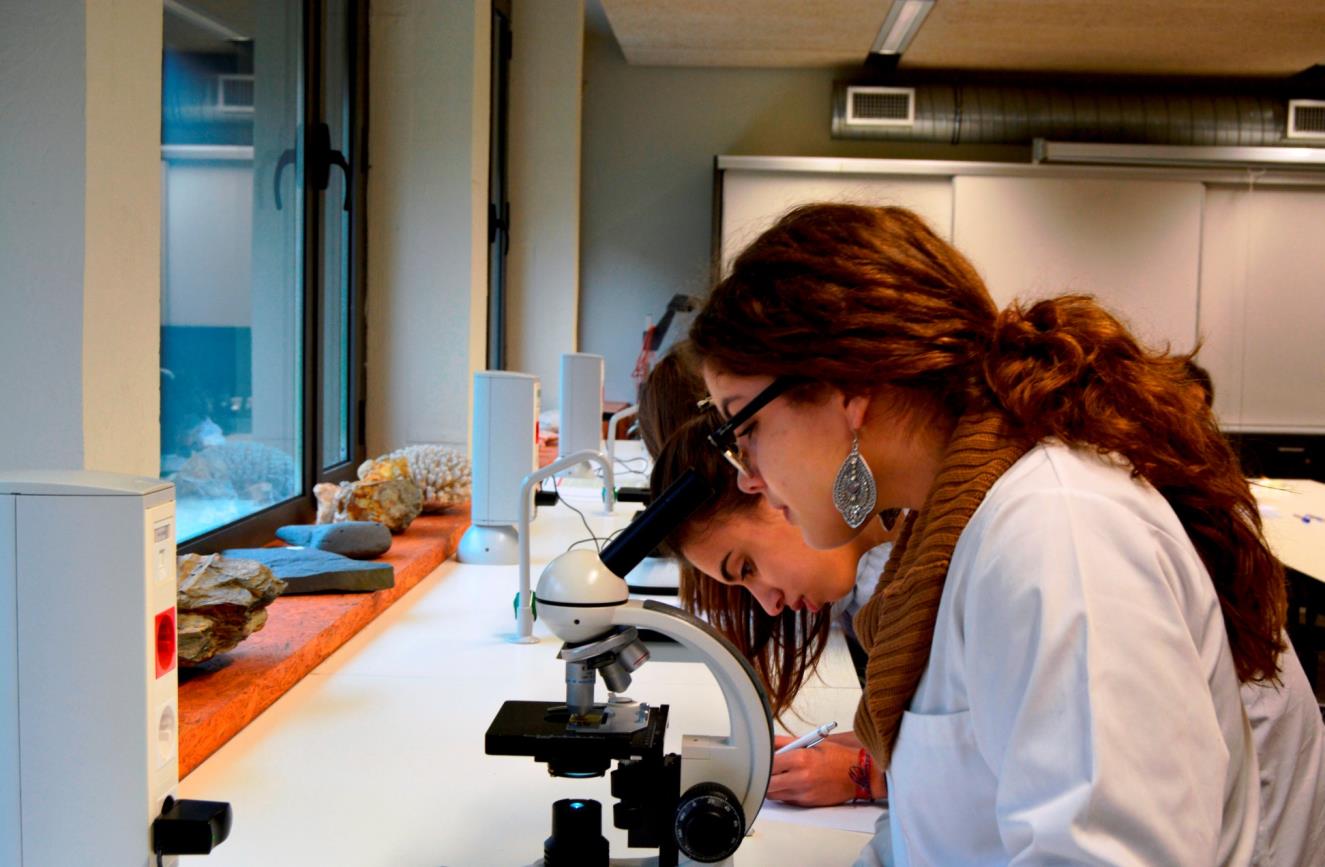 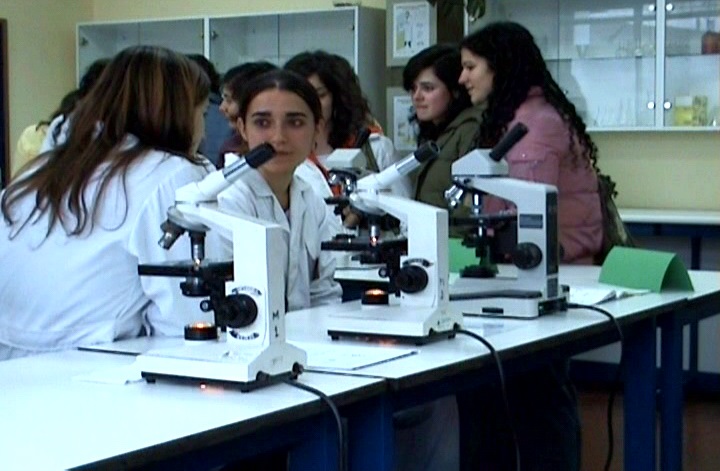 Ciências e Tecnologias
Ciências Socioeconómicas
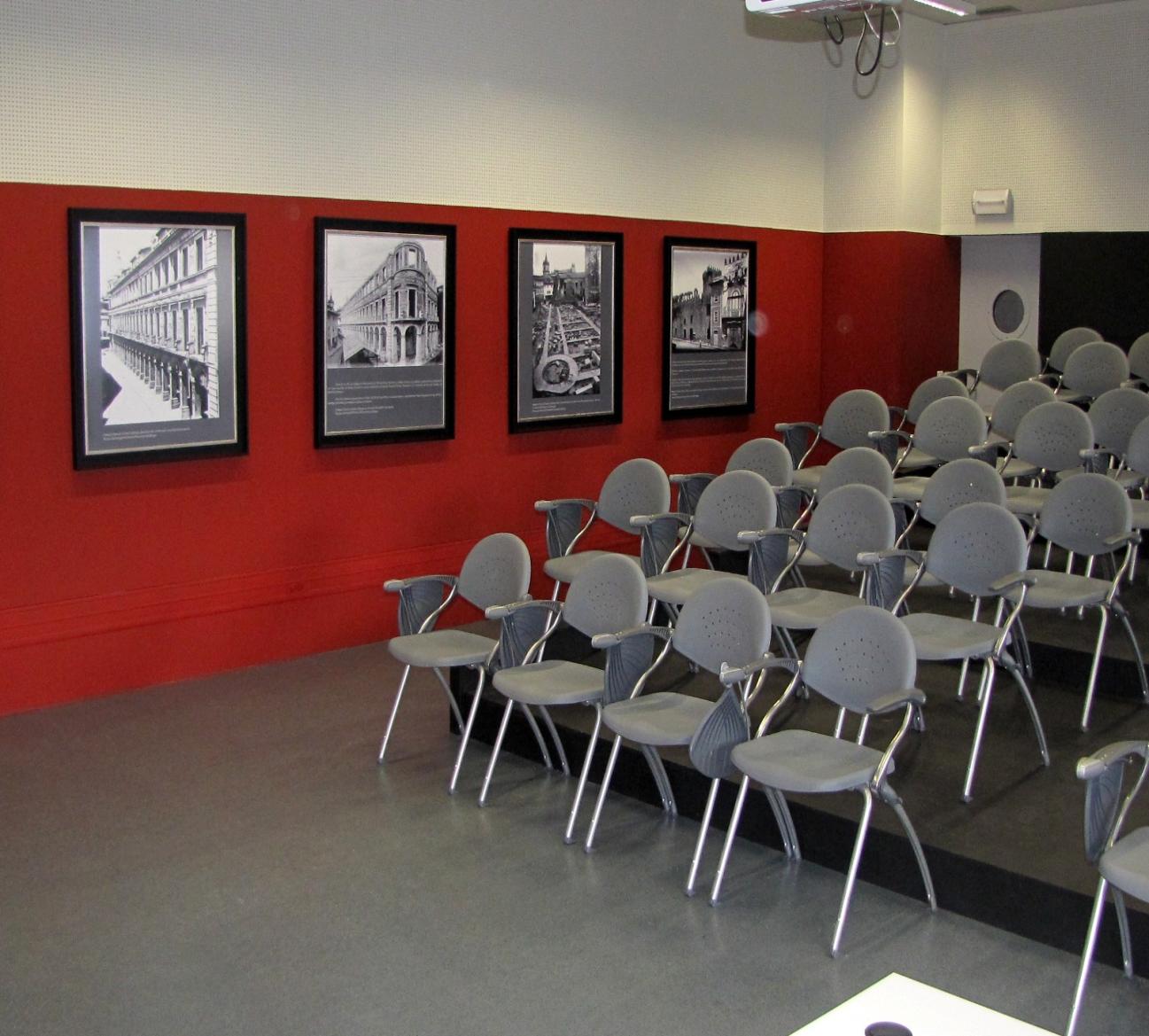 Ciências Socioeconómicas
Línguas e Humanidades
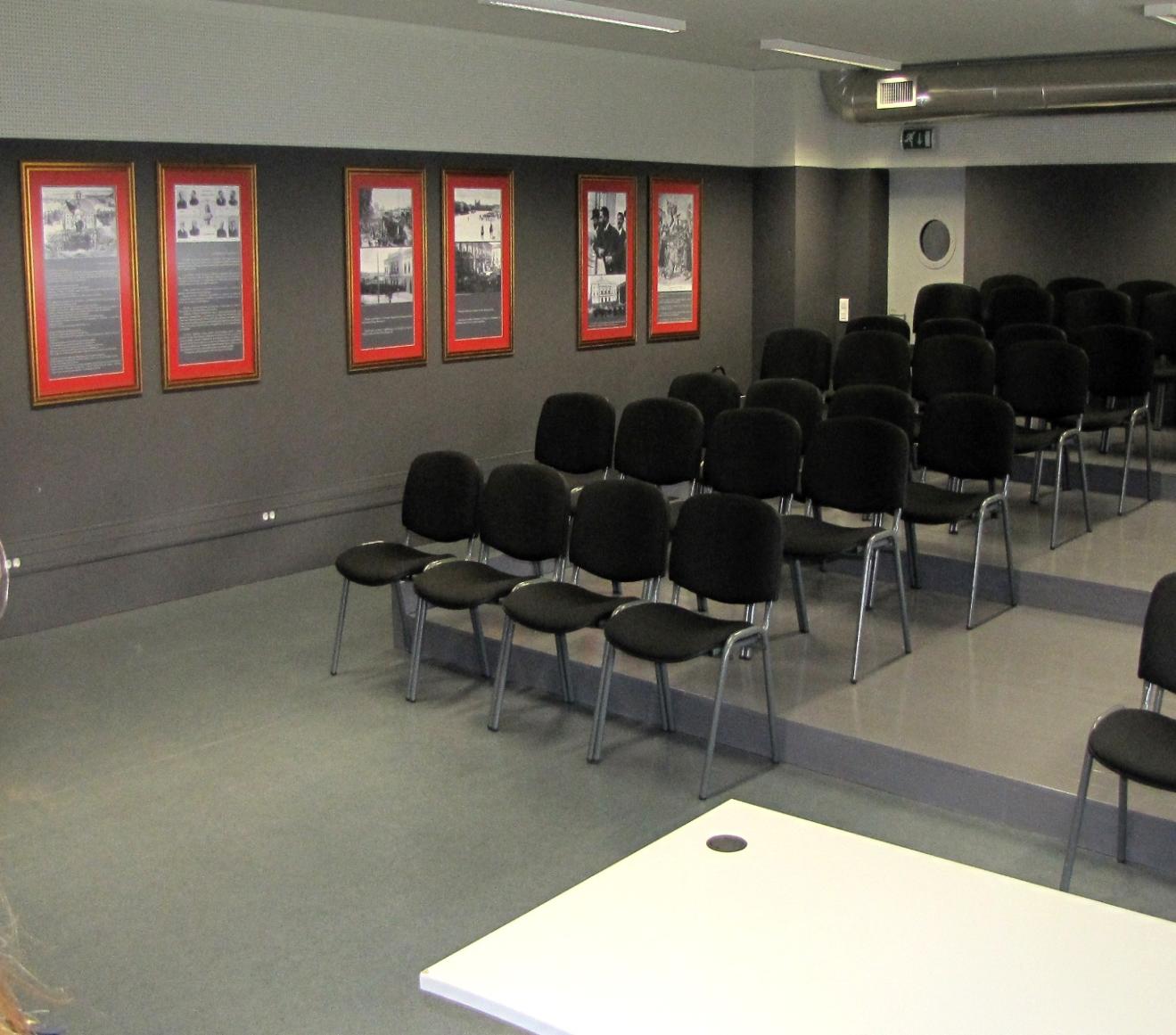 Línguas e Humanidades
Artes Visuais
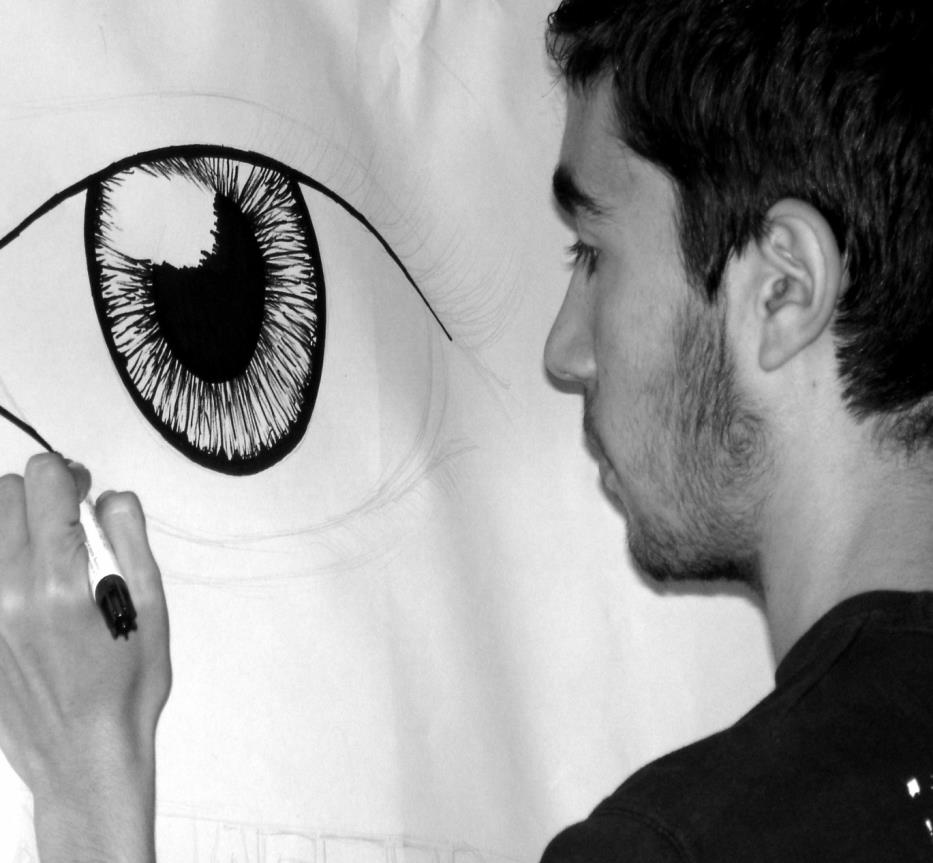 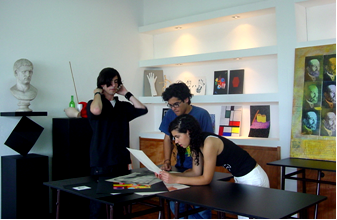 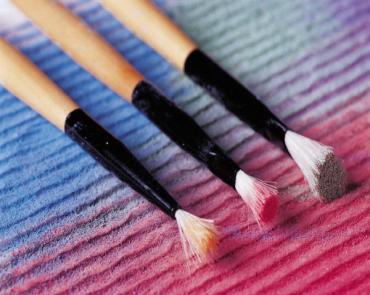 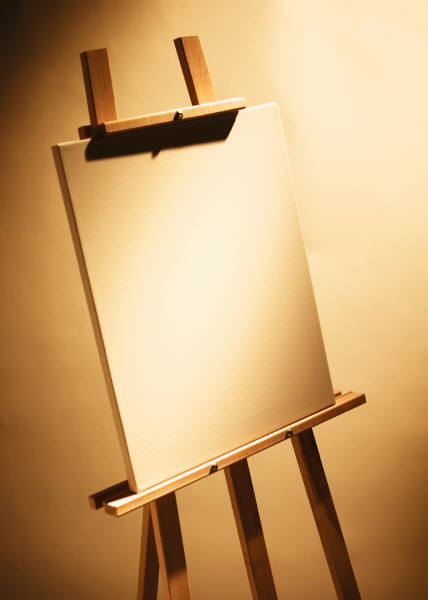 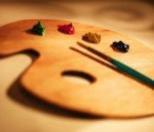 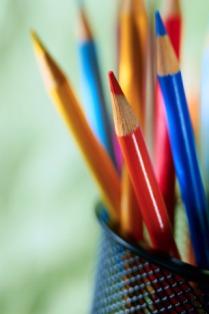 Artes Visuais
Se pretendes um percurso predominantemente orientado para a inserção na vida activa…
Ensino Secundário Diurno
Cursos Profissionais
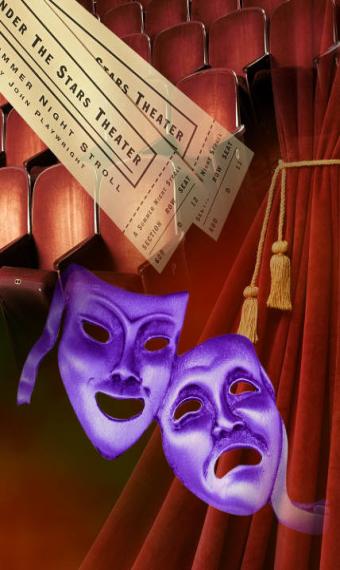 Curso Profissional
Artes do Espectáculo:Técnico/a de Interpretação
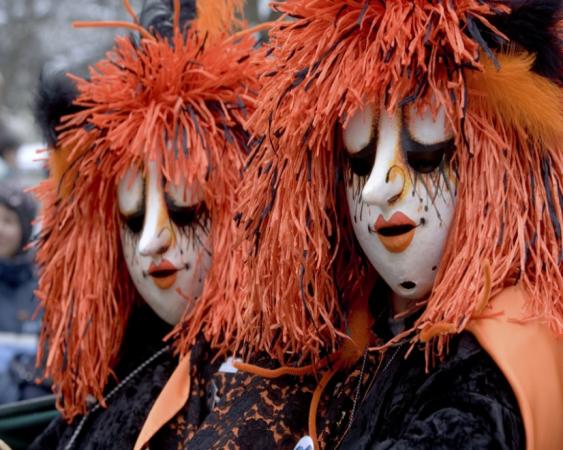 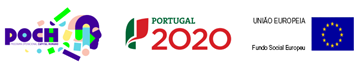 Curso Profissional
Técnico de Eletrónica, Automação e Computadores
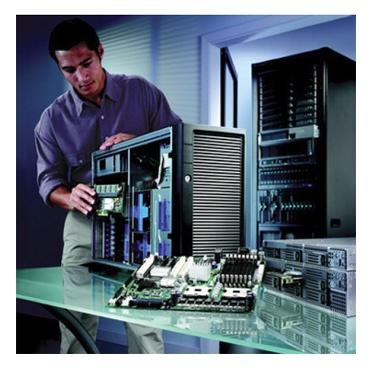 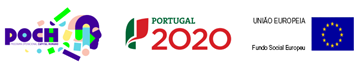 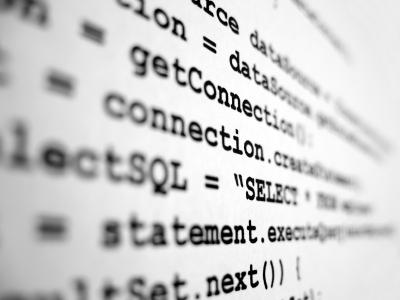 Curso Profissional
Técnico de Gestão e Programação de Sistemas Informáticos (GPSI) / Técnico de Programação
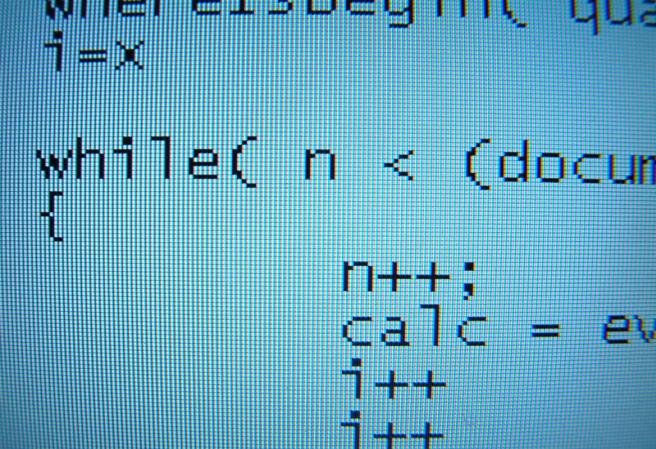 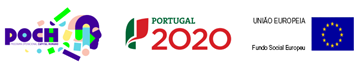 Técnico de Multimédia
Curso Profissional
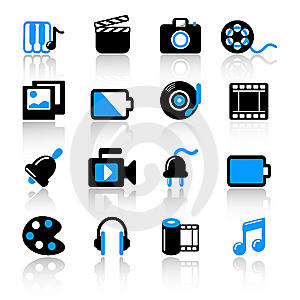 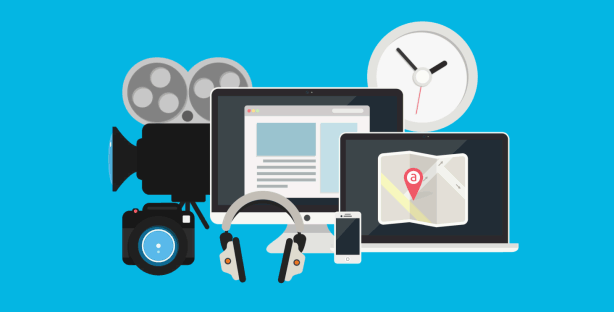 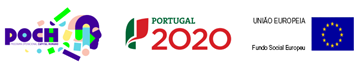 Curso Profissional
Técnico de Secretariado
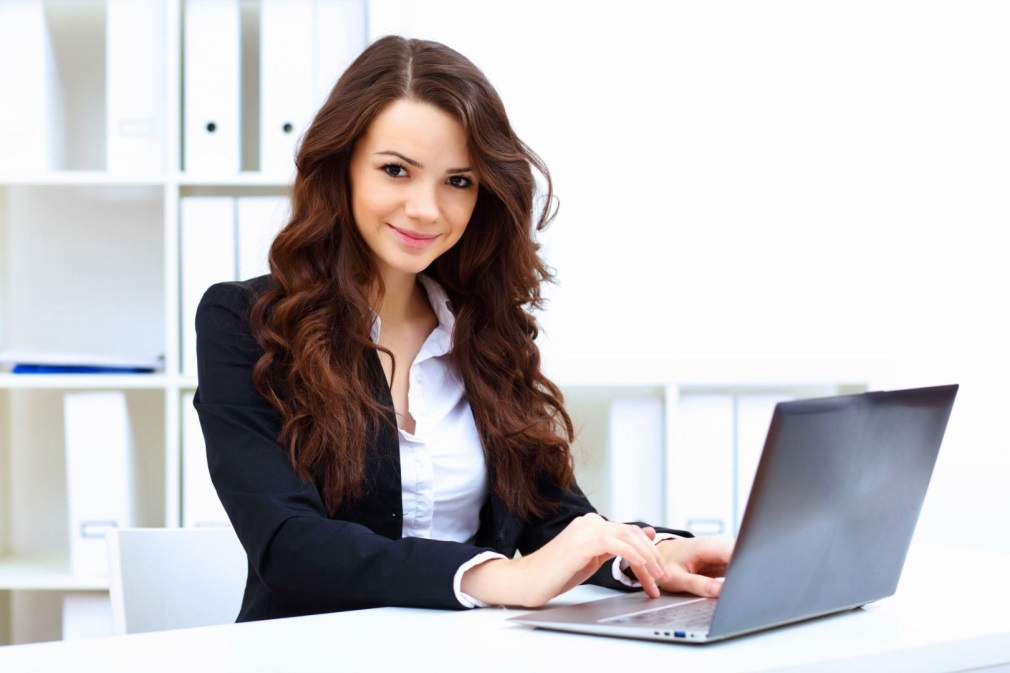 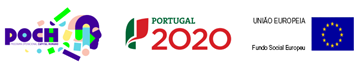 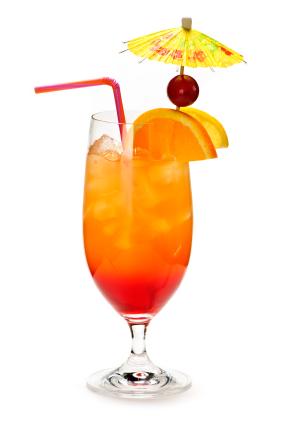 Curso Profissional
Técnico de Turismo
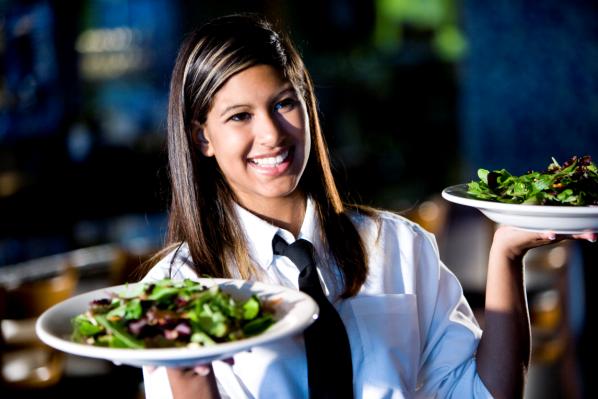 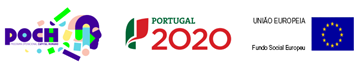 Clubes, Oficinas e Projetos
Revista DefactoOficinas de TeatroAtelier e Oficina de ArtesClube do AmbienteOficina de Programação e RobóticaClube de AstronomiaRadio e TV Escola
Clubes, Oficinas e Projetos
Clube de Xadrez
Clube de Voluntariado
Clube de Ciência
Clube da Floresta
Clube de Expressão Dramática
Clube de Música
Projeto Eco Escolas
Projeto Parlamento dos Jovens
Desporto Escolar
Projeto ERASMUS+
UAARE
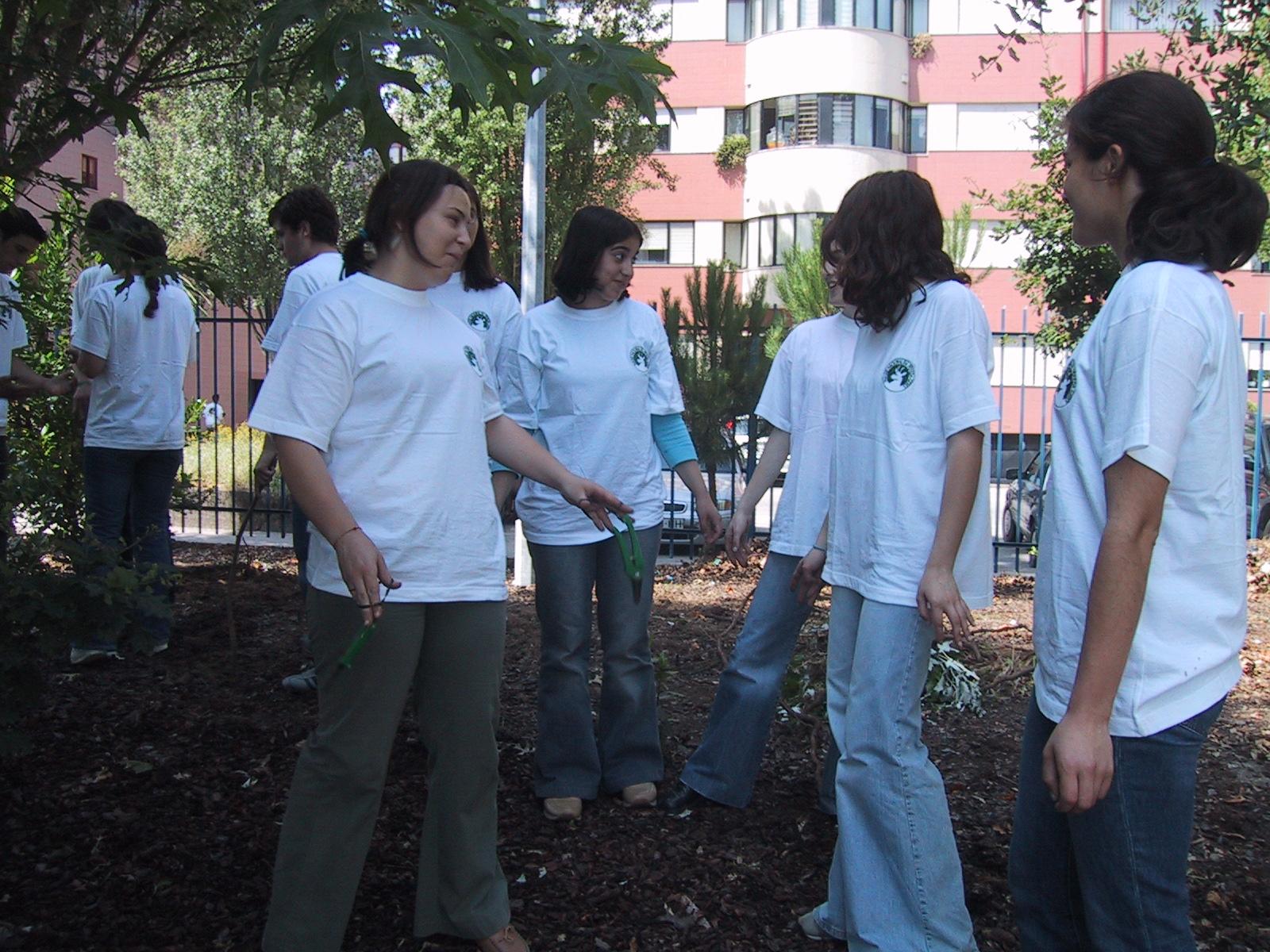 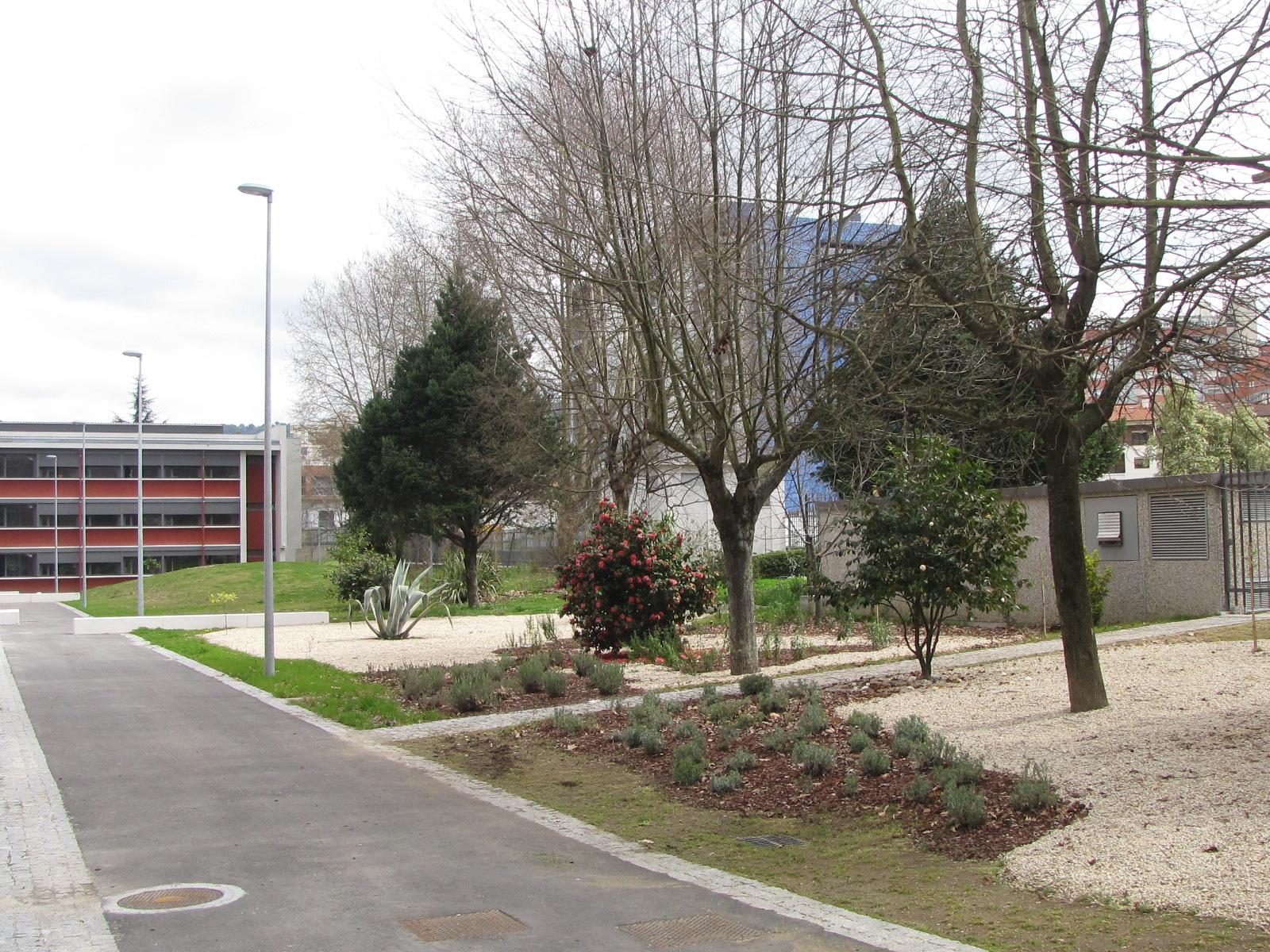 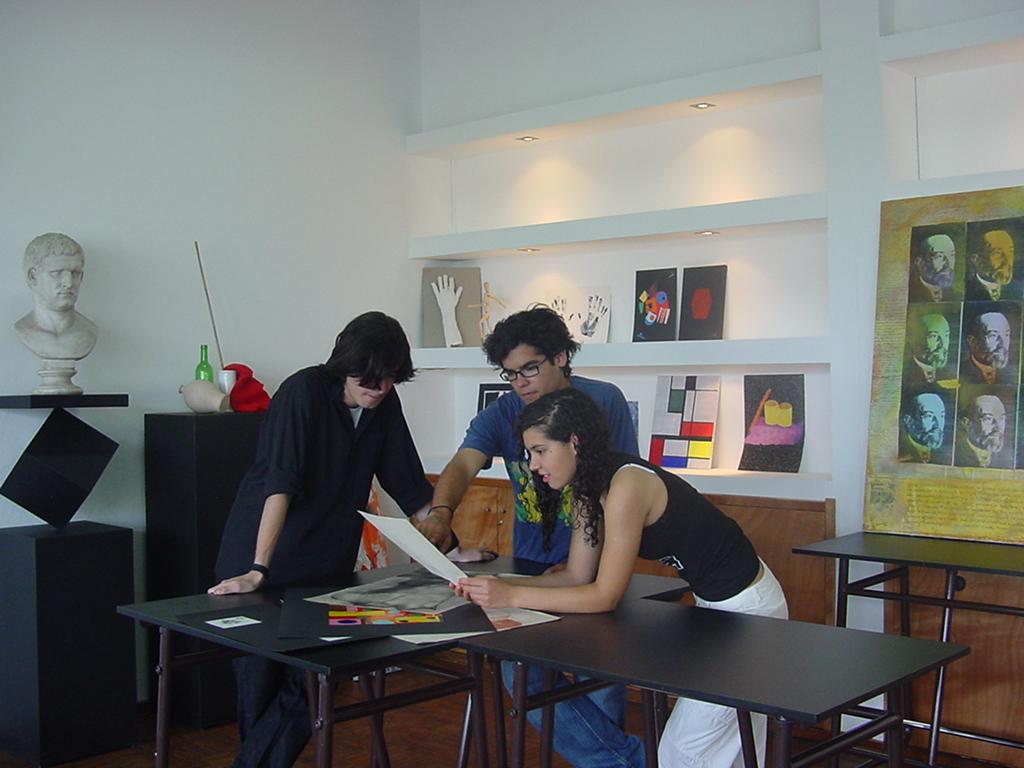 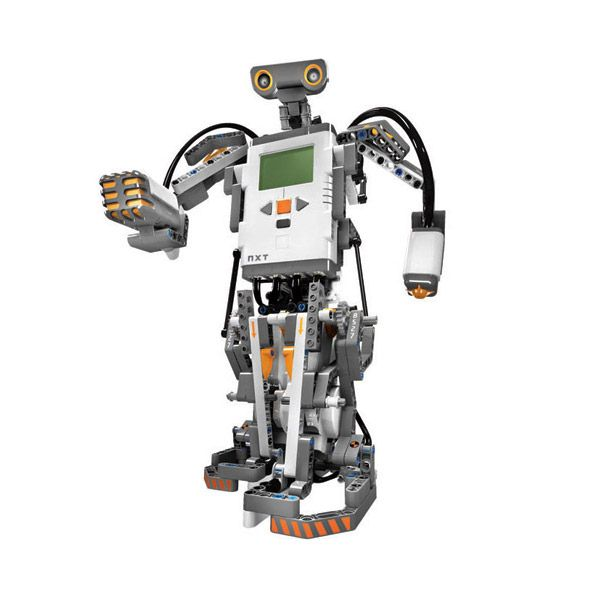 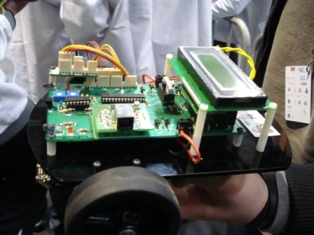 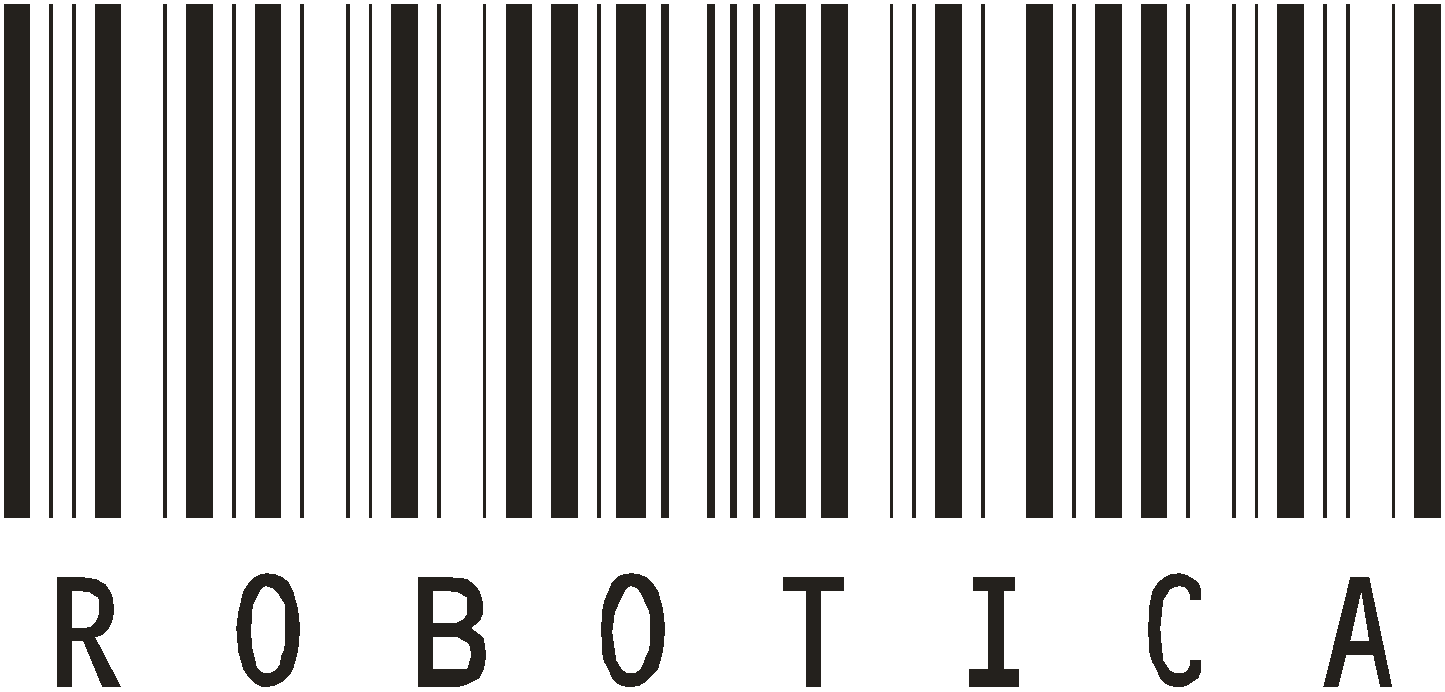 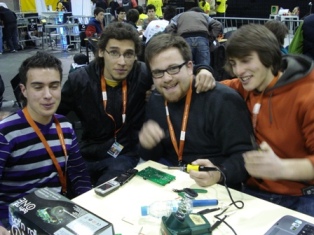 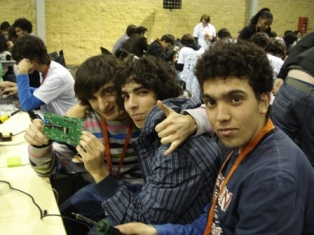 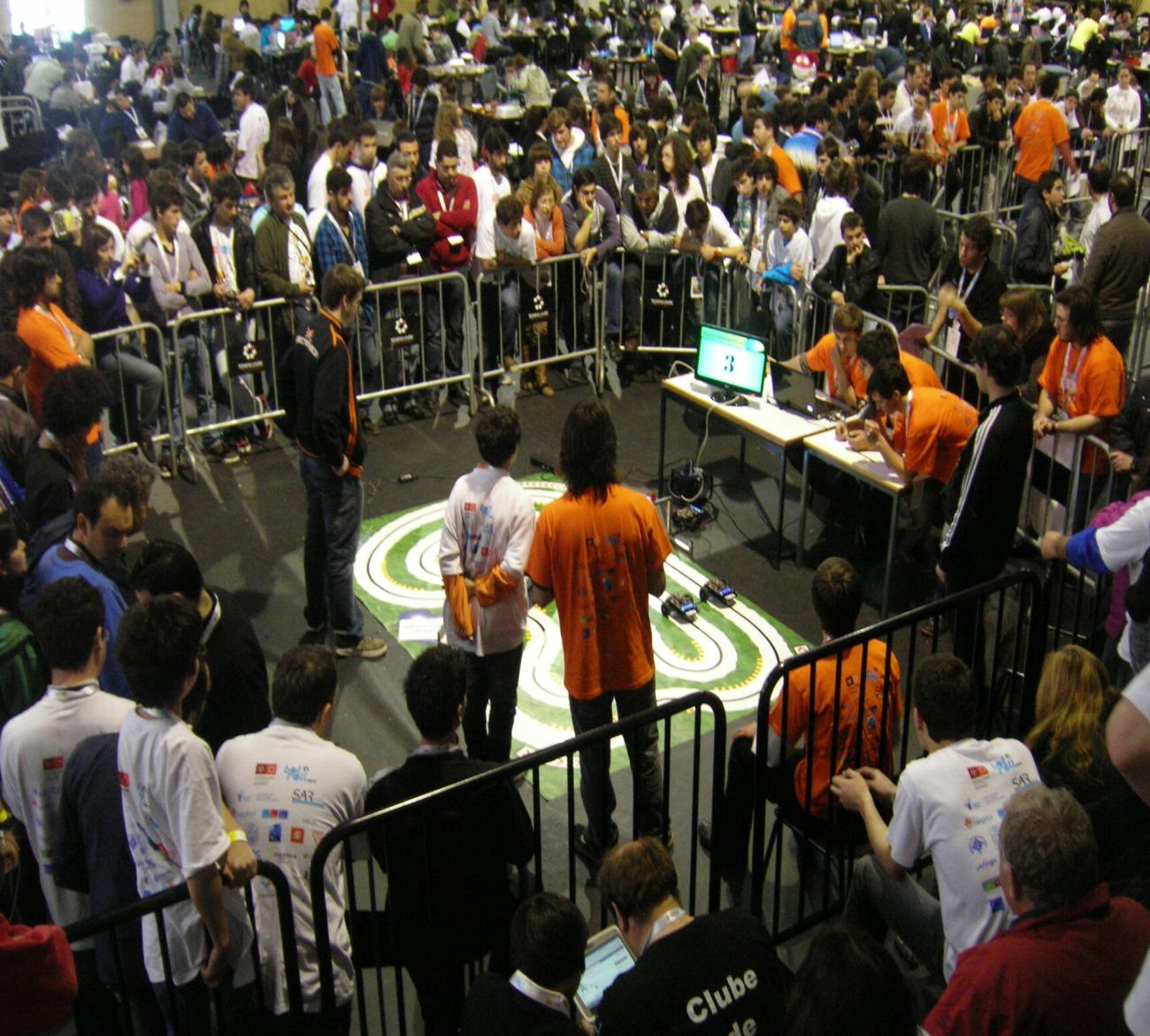 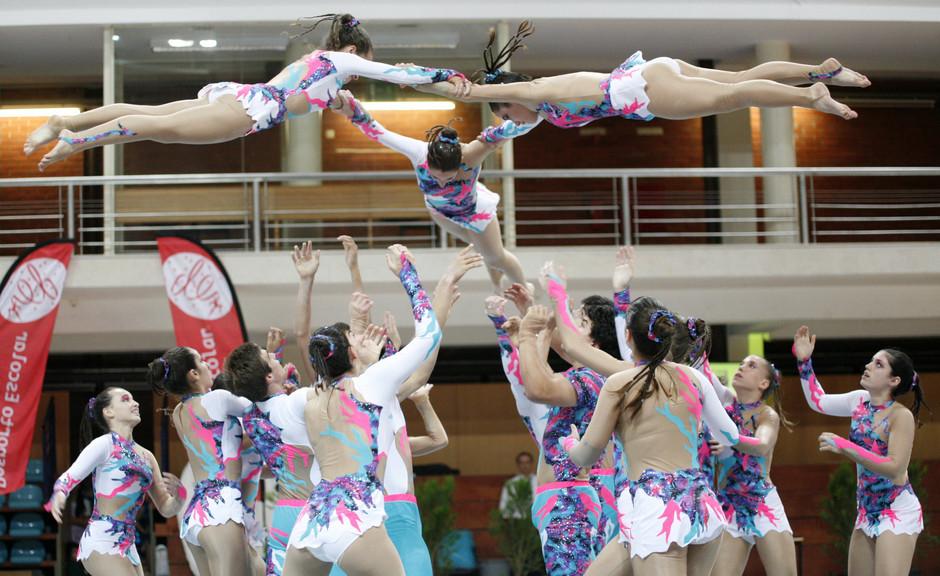 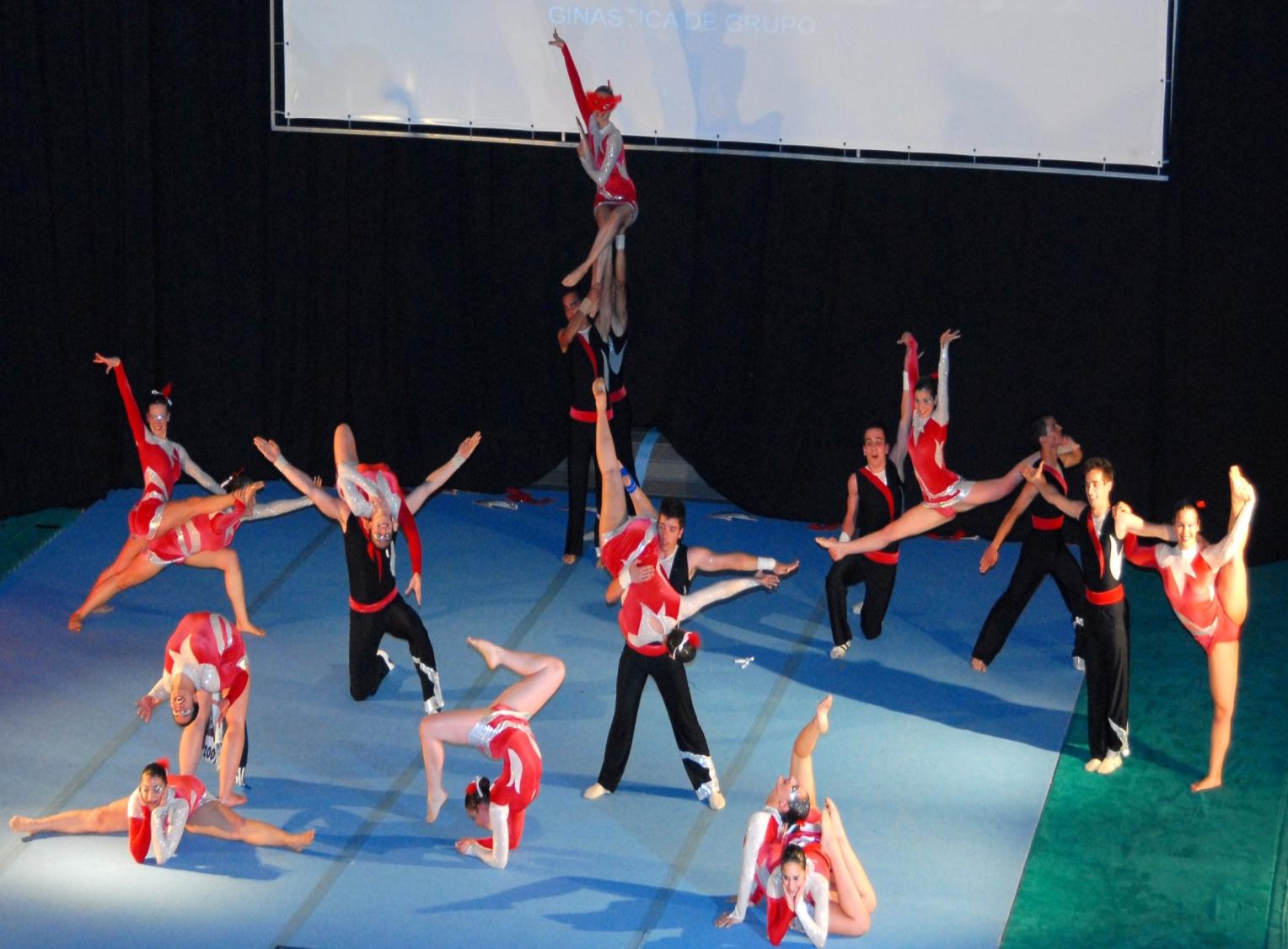 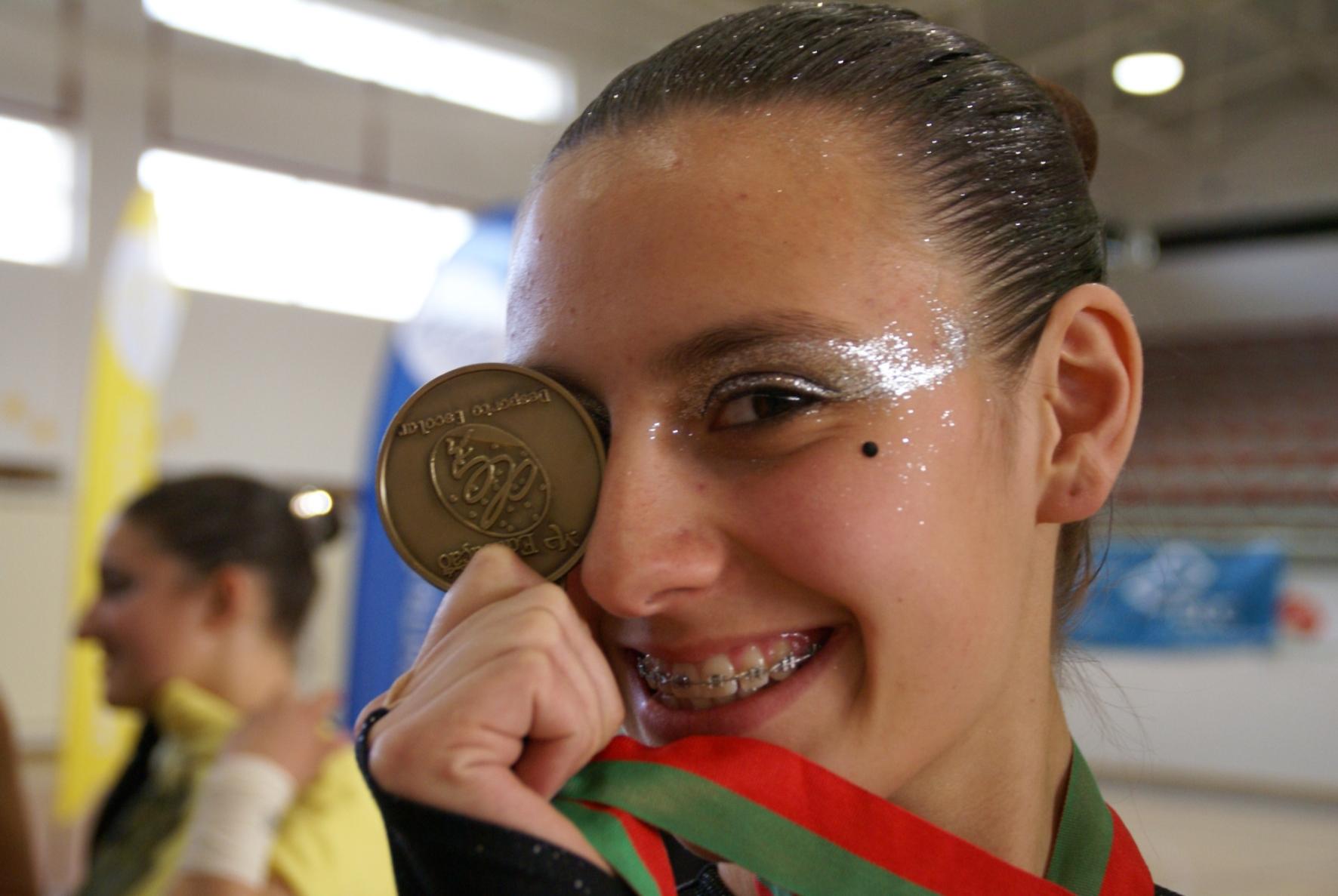 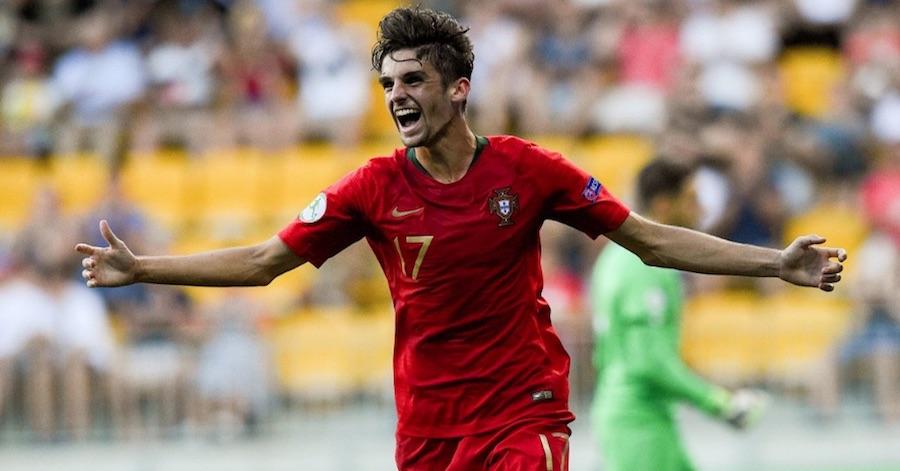 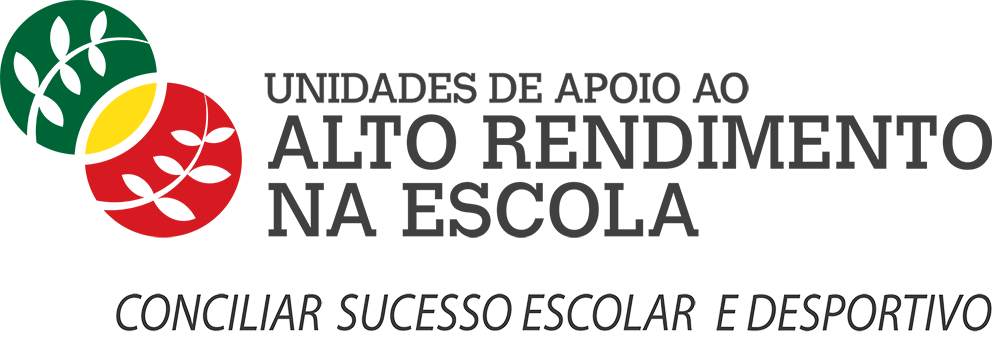 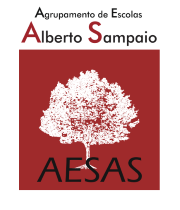 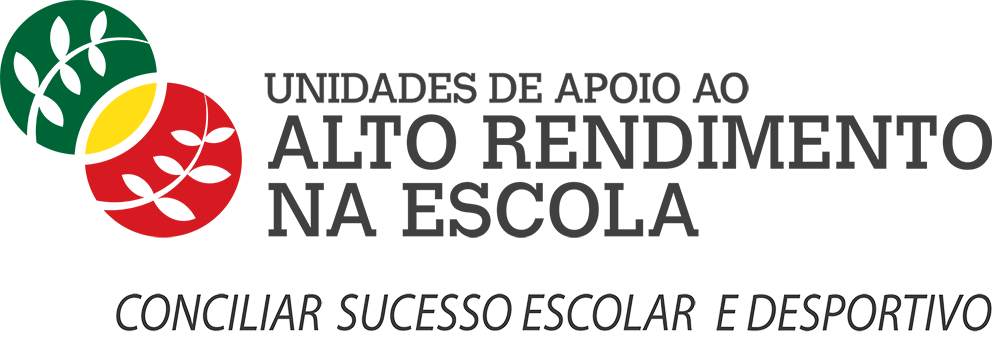 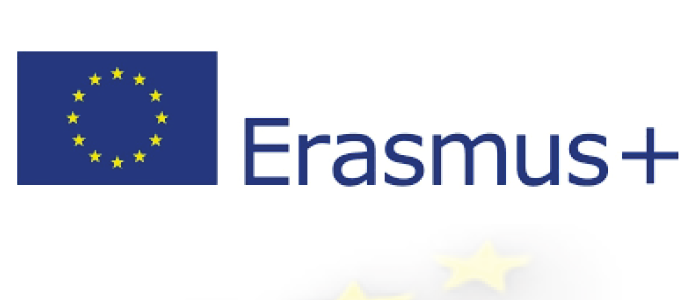 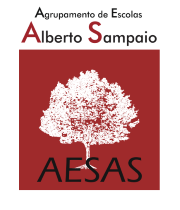 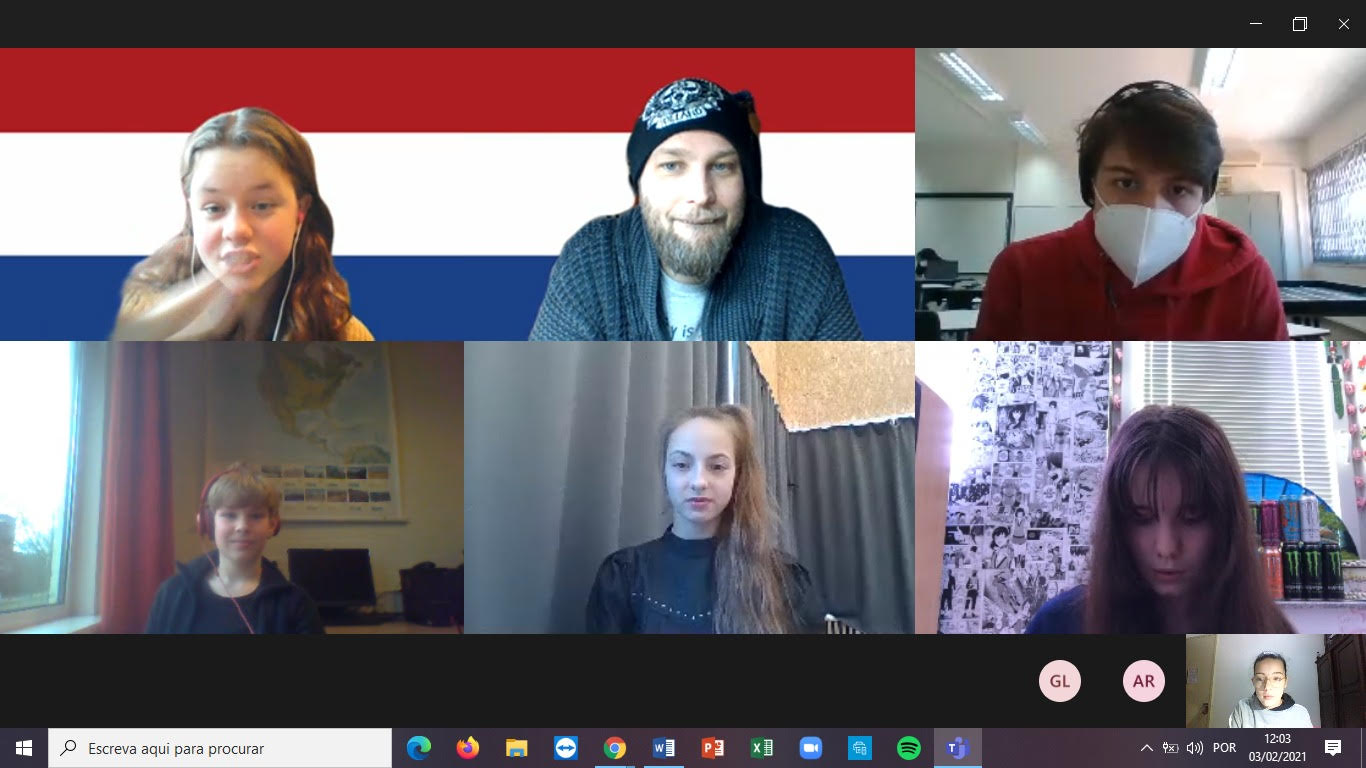 2021
www.aesas.pt